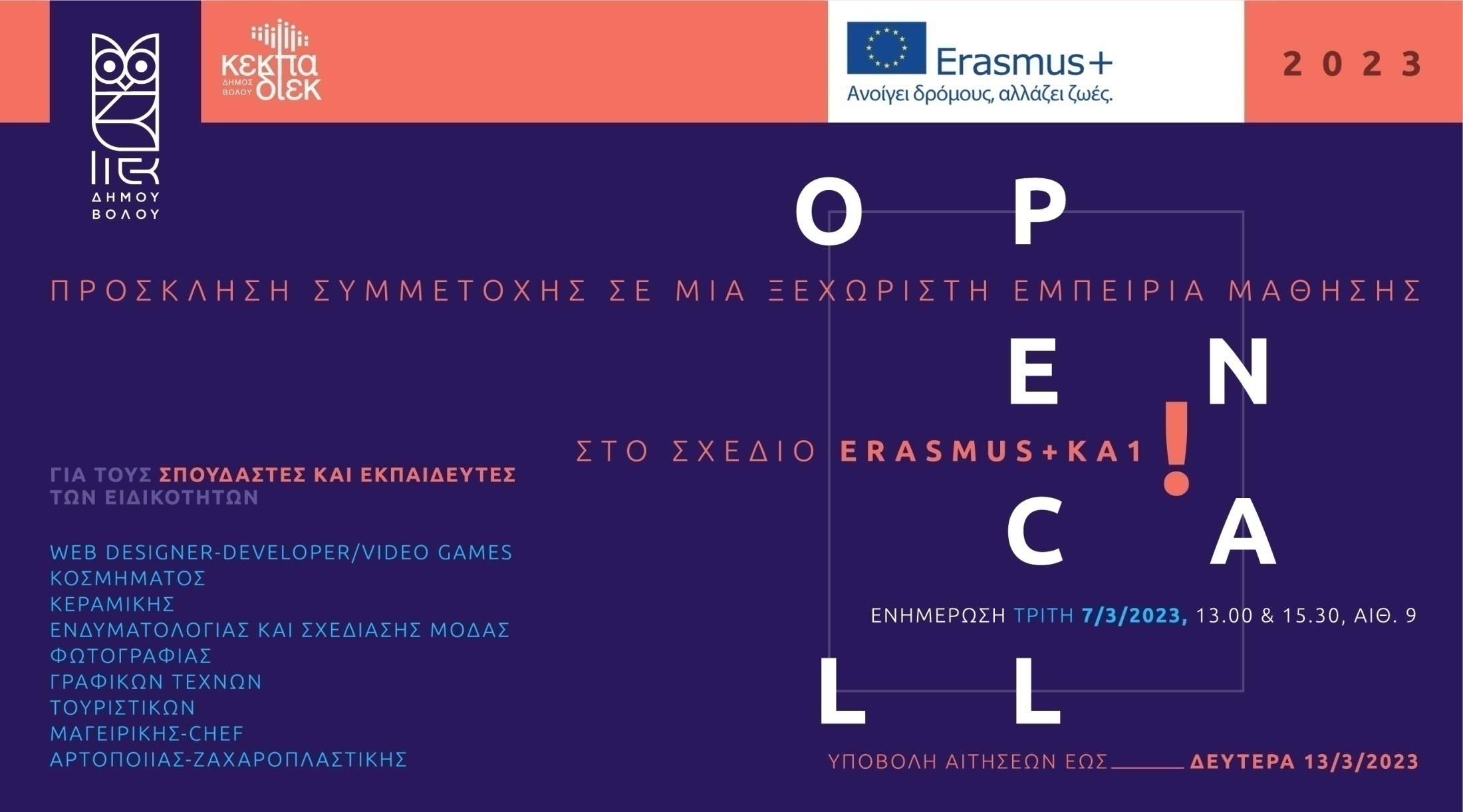 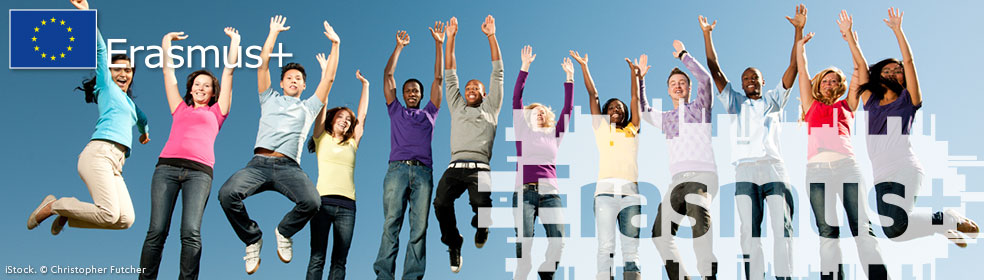 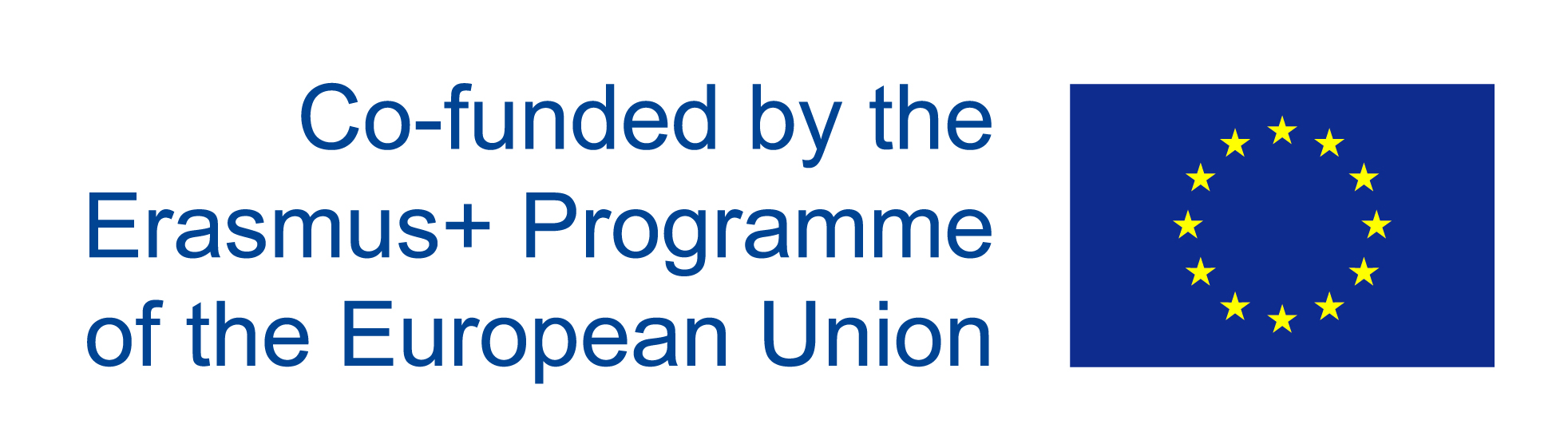 Γραφείο 
    Εκπαιδευτικών και Ευρωπαϊκών Προγραμμάτων,
        του Ι.Ι.Ε.Κ Δήμου Βόλου, της ΚΕΚΠΑ-ΔΙΕΚ.

                                Αργυράκου Λέτα
                                                        Μάρτιος 2023
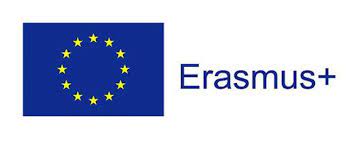 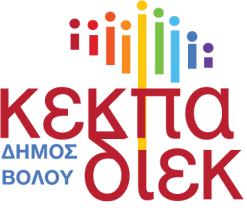 Το Erasmus+ είναι το πρόγραμμα της Ευρωπαϊκής Ένωσης για την εκπαίδευση, την κατάρτιση, τη νεολαία και τον αθλητισμό.
Το Erasmus+ αυξάνει σημαντικά τη χρηματοδότηση της ΕΕ (+40%) για την ανάπτυξη των γνώσεων και των δεξιοτήτων, γεγονός που αντικατοπτρίζει τη σημασία της εκπαίδευσης και της κατάρτισης για την Ευρωπαϊκή Ένωση και τις εθνικές πολιτικές των κρατών μελών.
 Σκοπός του είναι η τόνωση της προσωπικής εξέλιξης των πολιτών και η βελτίωση των επαγγελματικών τους προοπτικών. Το πρόγραμμα βασίζεται στην υπόθεση ότι η επένδυση στην εκπαίδευση και στην κατάρτιση είναι το κλειδί για την απελευθέρωση του δυναμικού των ατόμων, ανεξαρτήτως ηλικίας ή προέλευσης.
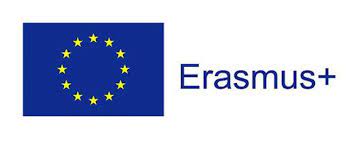 ΔΙΑΠΙΣΤΕΥΣΗ ERASMUS
      ΑΠΟΝΟΜΗ ΔΙΑΠΙΣΤΕΥΣΗΣ ERASMUS, ΣΤΟ I.I.E.K ΔΗΜΟΥ ΒΟΛΟΥ ΤΗΣ 
                                              ΚΕΚΠΑ-ΔΙΕΚ               
      Στις 26 Μαρτίου 2021, το Ίδρυμα Κρατικών Υποτροφιών / Εθνική Μονάδα Συντονισμού για το πρόγραμμα Erasmus+  απένειμε στο Ι.Ι.Ε.Κ Δήμου Βόλου τη Διαπίστευση Erasmus στο πλαίσιο της Βασικής Δράσης 1 του νέου προγράμματος (2021-2027) στον τομέα της Επαγγελματικής Εκπαίδευσης και Κατάρτισης. Η Διαπίστευση απονεμήθηκε μετά από αξιολόγηση της αίτησής  που υποβλήθηκε στο πλαίσιο Ευρωπαϊκής Πρόσκλησης Υποβολής Προτάσεων και ισχύει από 1 Μαρτίου 2021 έως την 31 Δεκεμβρίου 2027.
       Για το διάστημα αυτό το Ι.Ι.Ε.Κ Δήμου Βόλου της ΚΕΚΠΑ-ΔΙΕΚ θα έχει απλουστευμένη πρόσβαση σε ευκαιρίες χρηματοδότησης.  Στόχος της Διαπίστευσης είναι η μείωση της διοικητικής επιβάρυνσης των φορέων που υποβάλλουν αίτηση για κινητικότητες. Το γεγονός αυτό έρχεται ως αναγνώριση και επιβράβευση της εξαιρετικής δουλειάς που γίνεται τα τελευταία χρόνια στον τομέα των Ευρωπαϊκών Προγραμμάτων τόσο σε Εκπαιδευτικό όσο και σε Διοικητικό επίπεδο  και μέσω του Συστήματος Διαχείρισης Ποιότητας που εφαρμόζει η ΚΕΚΠΑ-ΔΙΕΚ σύμφωνα με το πρότυπο ΕΛΟΤ 1429:2008 (Διαχειριστική επάρκεια για την υλοποίηση έργων, προμηθειών και έργων που υλοποιούνται με ίδια μέσα).
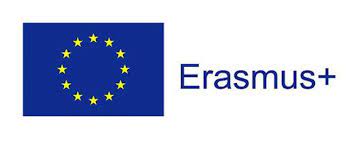 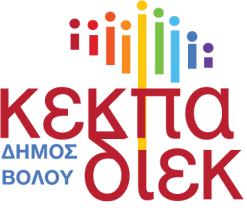 Βασική Δράση 1- Κινητικότητα KA1
      Δυνατότητες κινητικότητας παρέχονται σε:

Εκπαιδευτικό Προσωπικό: (σχολεία, ανώτατη εκπαίδευση, επαγγελματική κατάρτιση, εκπαίδευση ενηλίκων): συμμετοχή σε κύκλους κατάρτισης, σεμινάρια, εκπαιδευτικές αποστολές, κλπ.
Φοιτητές: για περιόδους σπουδών ή πρακτικής άσκησης
Επαγγελματική μαθητεία για σπουδαστές και μαθητευόμενους στην αρχική επαγγελματική εκπαίδευση και κατάρτιση
Οι νέοι έξω από το εκπαιδευτικό σύστημα: για εθελοντικές δραστηριότητες (ατομικά ή σε ομάδες)
Επαγγελματική ανάπτυξη και κατάρτιση για προσωπικό σε όλους τους τομείς της εκπαίδευσης, της κατάρτισης και της νεολαίας
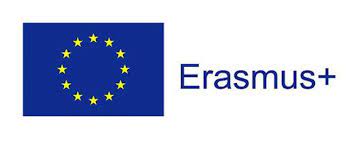 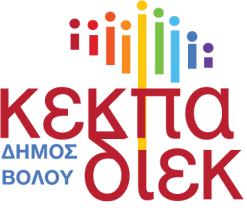 Επαγγελματική Εκπαίδευση και Κατάρτιση KA1

Μέσω των σχεδίων κινητικότητας, οι ωφελούμενοι μπορούν να αποκτήσουν νέες γνώσεις, δεξιότητες και ικανότητες με στόχο την προσωπική τους ανάπτυξη. Μπορούν ακόμα να βελτιώσουν τις γλωσσικές τους δεξιότητες, να έρθουν σε επαφή με μια νέα κουλτούρα και πολιτισμό και να αναπτύξουν το αίσθημα της ευρωπαϊκής ταυτότητας. Ενισχύεται επίσης, η συνέργεια και διασύνδεση των δομών της τυπικής και άτυπης εκπαίδευσης, επαγγελματικής κατάρτισης, απασχόλησης και επιχειρηματικότητας και προωθείται η αναγνώριση και πιστοποίηση των δεξιοτήτων που αποκτώνται σε περιόδους κατάρτισης στο εξωτερικό.
Οι αιτήσεις υποβάλλονται μόνο από φορείς με νομική προσωπικότητα και αποκλειστικά σε ηλεκτρονική μορφή. Ο αιτών οργανισμός μπορεί να είναι οποιοσδήποτε δημόσιος ή ιδιωτικός οργανισμός, ο οποίος επιχειρησιακά ή/και θεσμικά δραστηριοποιείται αποδεδειγμένα στον χώρο της επαγγελματικής εκπαίδευσης και κατάρτισης και αγοράς εργασίας.
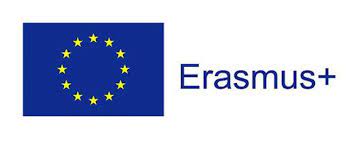 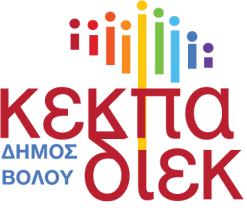 ΣΤΟΧΟΙ ΤΗΣ ΔΡΑΣΗΣ

• Βελτίωση της ποιότητας της αρχικής και συνεχούς ΕΕΚ στην Ευρώπη 
• Ενίσχυση της ευρωπαϊκής διάστασης της διδασκαλίας και της μάθησης.
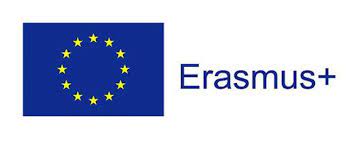 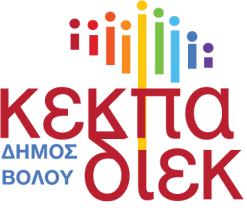 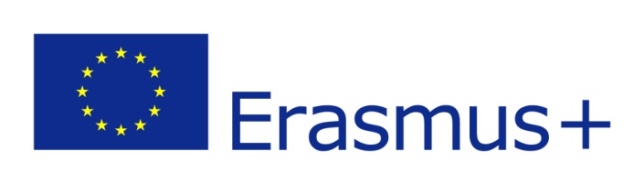 Learning/Teaching/Training ActivitiesΔιεθνικές Δραστηριότητες Μάθησης, Διδασκαλίας, Κατάρτισης
Χρηματοδότηση: κλίμακα μοναδιαίου κόστους (ημέρες, συμμετέχοντες) και αφορά: δαπάνες ταξιδίου, κάλυψη ατομικών δαπανών (διαβίωση κατά τη διάρκεια της δραστηριότητας) και γλωσσική υποστήριξη
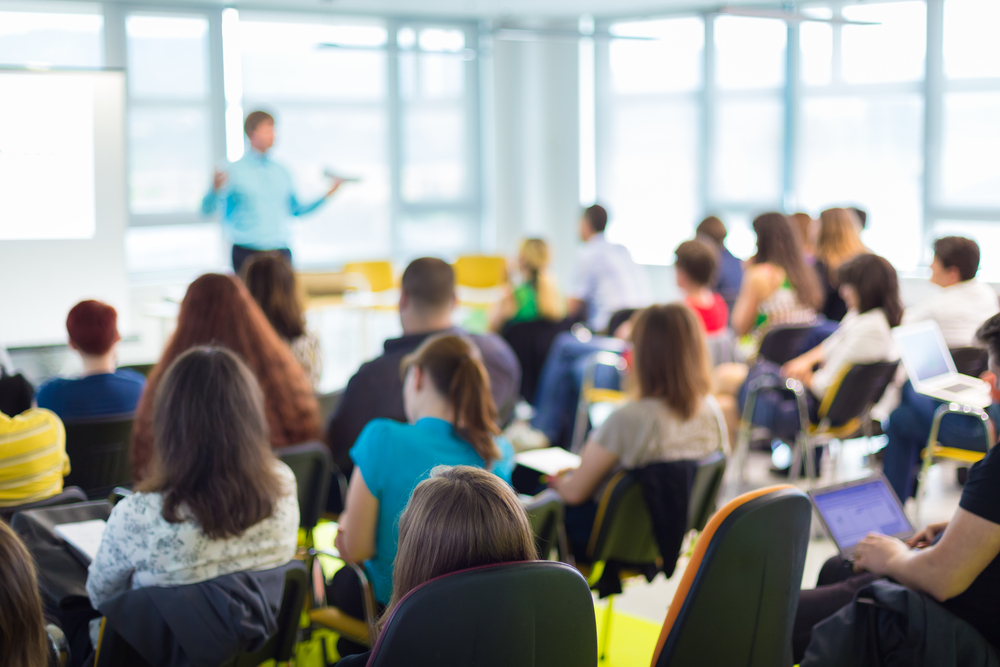 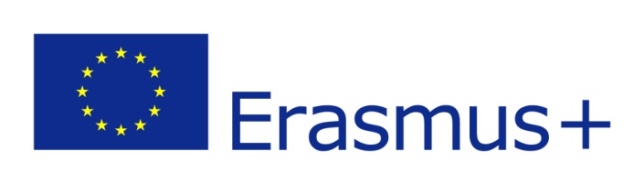 Learning/Teaching/Training ActivitiesΔιεθνικές Δραστηριότητες Μάθησης, Διδασκαλίας, Κατάρτισης
Χρηματοδότηση: κλίμακα μοναδιαίου κόστους (ημέρες, συμμετέχοντες) και αφορά: δαπάνες ταξιδίου, κάλυψη ατομικών δαπανών (διαβίωση κατά τη διάρκεια της δραστηριότητας) και ασφάλιση.
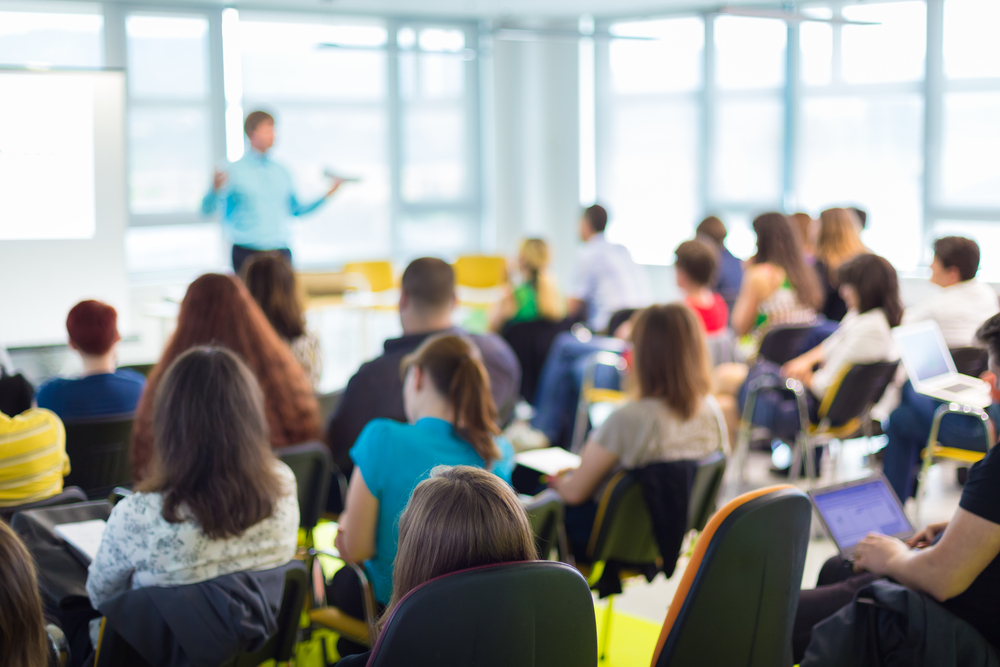 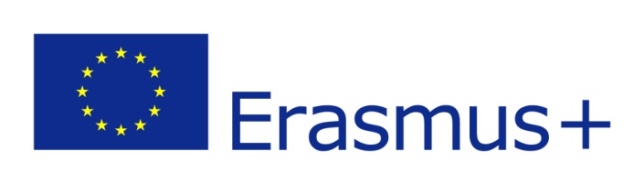 Learning/Teaching/Training ActivitiesΔιεθνικές Δραστηριότητες Μάθησης, Διδασκαλίας, Κατάρτισης
Δαπάνες Ταξιδιού:  



Κάλυψη ατομικών δαπανών:
	Ημερήσια αποζημίωση ανά συμμετέχοντα, το ύψος της οποίας εξαρτάται από το είδος της δραστηριότητας, τη διάρκεια της, και την ιδιότητα του συμμετέχοντα

Ασφάλιση
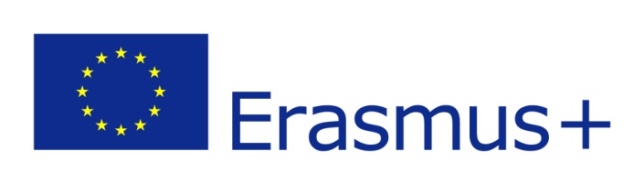 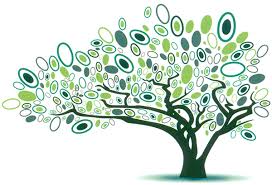 Intellectual OutputsΠνευματικά Προϊόντα
Αναπτύσσονται όπως περιγράφονται στην αίτηση και όπως εγκρίνονται από την ΕΜΣ
Ολοκληρωμένα / άρτια
Ουσιαστικά σε έκταση και ποιότητα
Αντίκτυπος σε διαφορετικά περιβάλλοντα μετά το πέρας του έργου - εξασφάλιση βιωσιμότητας έργου

Καταχώριση στην Πλατφόρμα Διάδοσης Αποτελεσμάτων Erasmus+ μέχρι την υποβολή της Τελικής Έκθεσης
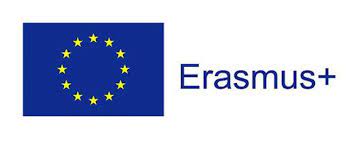 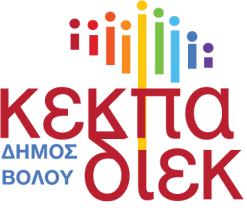 Παράδειγμα Ευρωπαϊκού Προγράμματος  ΚΑ2
 
The future is our Jewel 
Παραδοτέα:
 
  https://thefutureisourjewel.wordpress.com/
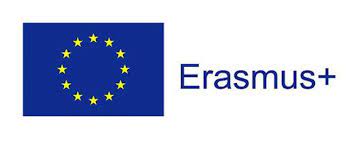 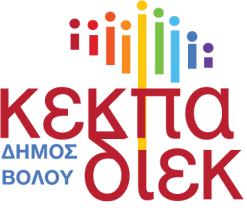 ΔΙΑΡΚΕΙΑ ΜΕΤΑΚΙΝΗΣΗΣ 16 ΗΜΕΡΕΣ ΓΙΑ ΣΠΟΥΔΑΣΤΕΣ
                                             6-7 ΗΜΕΡΕΣ ΕΚΠΑΙΔΕΥΤΕΣ(&1 ΓΙΑ 16 ΗΜΕΡΕΣ)          
       (ΌΛΑ ΤΑ ΕΞΟΔΑ ΠΛΗΡΩΜΕΝΑ: Μετακίνηση, Διαμονή, Διατροφή)              
              1η διαδικασία για την συμμετοχή σας άμεσα:
    Κατάθεση αίτησης εγγραφής (από το γραφείο εκπαιδευτικών προγραμμάτων ήτο site), Δήλωση για Προσωπικά Δεδομένα, Δήλωση Φωτογράφησης-Βιντεοσκόπησης
    και Motivation Letter 
     έως 13/3/2023    Γραφικές Τέχνες, Φωτογραφία, Web design
    ΚΙΝΗΤΙΚΌΤΗΤΑ:    22 ή 23/4 – 5 ή 6/5(ΡΗΓΑ ΛΕΤΟΝΙΑ).
    έως 13/3/2022    Μαγειρική, Αρτοποιία-Ζαχαροπλαστική,
                                    Τουριστικά, 
    ΚΙΝΗΤΙΚΌΤΗΤΑ:    Τέλος Οκτωβρίου αρχές Νοέμβρη. (Σε εξέλιξη)
                                     Κόσμημα, Κεραμική, Ένδυμα? (Σε εξέλιξη)
                                   
                                       diek.euprojects@gmail.com
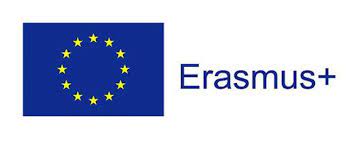 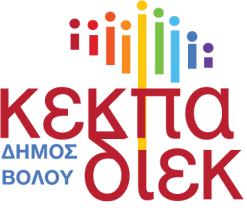 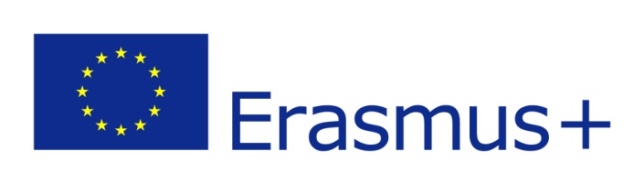 Ευχαριστω για την προσοχή σασ!
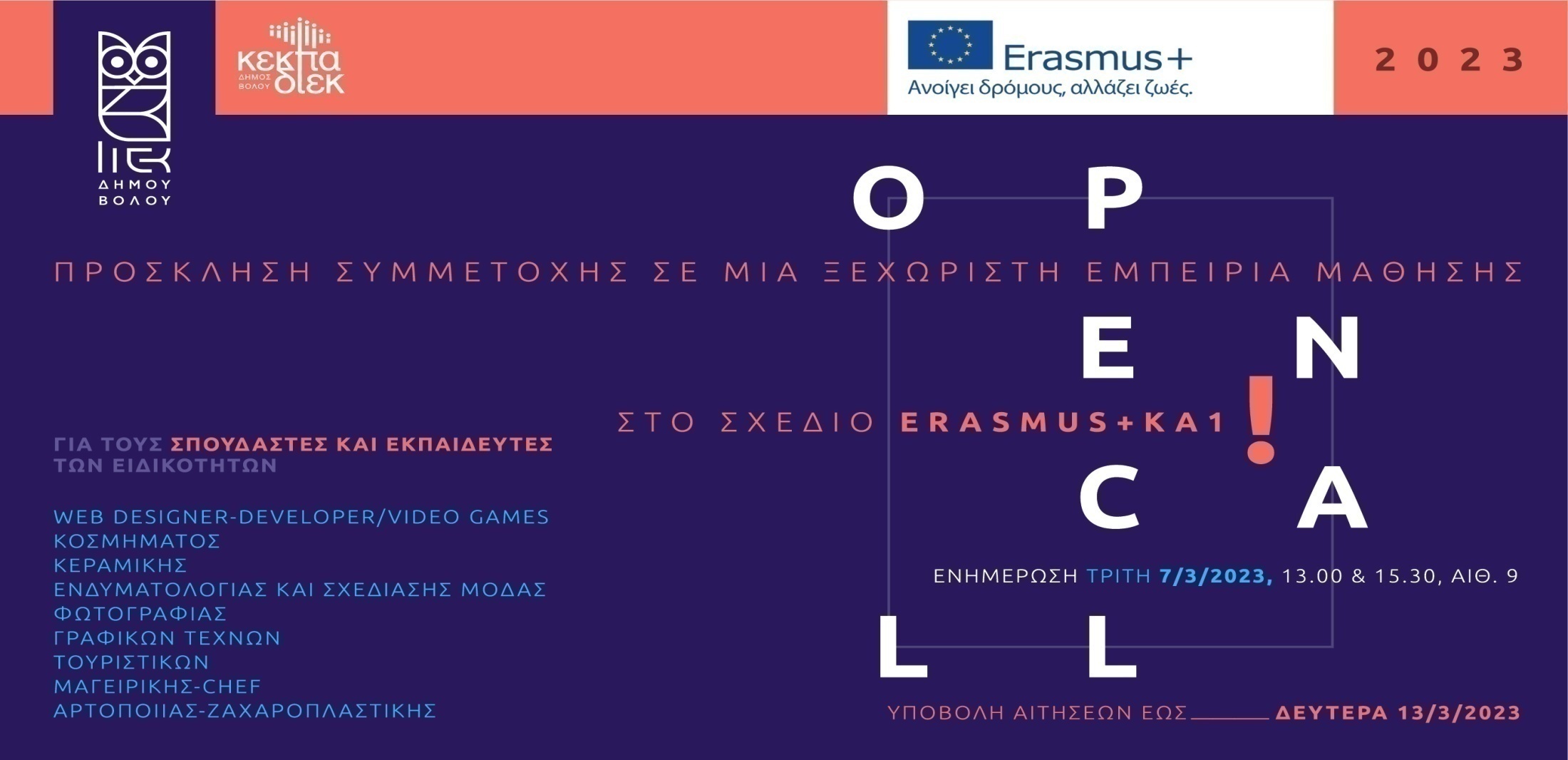